Практичне застосування параметрів зрушення земної поверхні
ПЛАН
01
02
03
Вступ
Використання в геологічному досліджені
Використання в гідротехнічному дизайні
04
05
Використання в будівництві
Висновок
Визначення параметрів зрушення земної поверхні
Параметри зрушення земної поверхні визначаються геотехнічними дослідженнями, які проводяться для оцінки стійкості ґрунтів та порід на території будівництва. До них належать кут внутрішнього тертя, міцність на стиск, нарізування та розтягування, деформації, в'язкість та інші параметри, що впливають на механічні властивості грунтів та порід.

Оцінка параметрів зрушення земної поверхні дозволяє розрахувати необхідну глибину фундаменту будівлі, визначити оптимальні параметри підкріплення ґрунтів, забезпечити стійкість шляхопроводів та інженерних споруд, а також зменшити ризик виникнення нещасних випадків на території будівництва.
02
Використання параметрів зрушення земної поверхні в геологічному дослідженні
Буде розглянуто 3 основні складові
Параметри зрушення земної поверхні є важливими при геологічних дослідженнях. Їх використовують для визначення різних фізичних властивостей ґрунтів і порід, таких як пружність, міцність, щільність та інші. Це дозволяє визначити потенційні зони небезпеки для будівництва об'єктів інфраструктури, таких як дороги, мости і будівлі.
Оцінка стійкості схилів та ландшафтів
Сторонні зсуви і обвали є одними з найбільш поширених природних катастроф, спричинених зрушенням земної поверхні. Відбувається це часто внаслідок різних чинників, таких як зміна клімату, землетруси, ерозія та грунтові осушення. Застосування параметрів зрушення земної поверхні дозволяє визначити ймовірність зсувів і обвалів у певній області і приймати дієві заходи для їх запобігання.
Визначення можливих зсувів та обвалів
Оцінка стійкості схилів та ландшафтів є дуже важливою для побудови безпечних і стійких конструкцій. Застосування параметрів зрушення земної поверхні є одним із способів визначення стійкості схилів та ландшафтів. Це дозволяє збільшити шанси успіху будівельних проектів і зменшити ризик небезпечних ситуацій, таких як обвали і зсуви.
Визначення швидкості руху тектонічних плит та деформацій земної поверхні
03
Використання параметрів зрушення земної поверхні в гідротехнічному дизайні
Буде розглянуто 3 основні складові
Проектування систем зливу води в гідротехнічному дизайні вимагає врахування різних параметрів, які включають зрушення земної поверхні. Важливо мати достовірну інформацію про ландшафт, щоб розробити ефективні системи зливу води та забезпечити надійний захист від повеней та інших водних катастроф.
Проектування систем зливу води
При проектуванні будівель та споруд, важливо прорахувати можливі випадіння ґрунту під ними. Це потрібно зробити, щоб забезпечити міцність фундаменту та надійність всієї конструкції. Для цього використовують різноманітні методи та техніки, які дозволяють точно визначити ризики та встановити оптимальні параметри конструкцій.
Прорахунок можливих випадінь ґрунту під будівлями та спорудами
Проектування гребель та дамб потребує оцінки властивостей грунту. Важливо мати вірну інформацію про грунтові властивості, щоб розробити надійну та безпечну конструкцію. Для цього використовуються різні методи дослідження грунту, такі як геотехнічні випробування, які дозволяють встановити міцність та інші властивості ґрунту. Знання цих параметрів допомагає забезпечити стійкість та надійність гребель та дамб.
Оцінка властивостей грунту при проектуванні гребель та дамб
Використання параметрів зрушення земної поверхні в будівництві
04
Буде розглянуто 3 основні складові
Вибір місця для будівництва
Вибір місця для будівництва є важливим етапом у будь-якому проекті. Перед вибором місця, необхідно враховувати багато факторів, таких як локація, доступність до доріг та транспорту, наявність необхідної інфраструктури та комунікацій. Також важливо враховувати планування міста або села, де планується будувати, та потенційний розвиток інфраструктури в майбутньому.
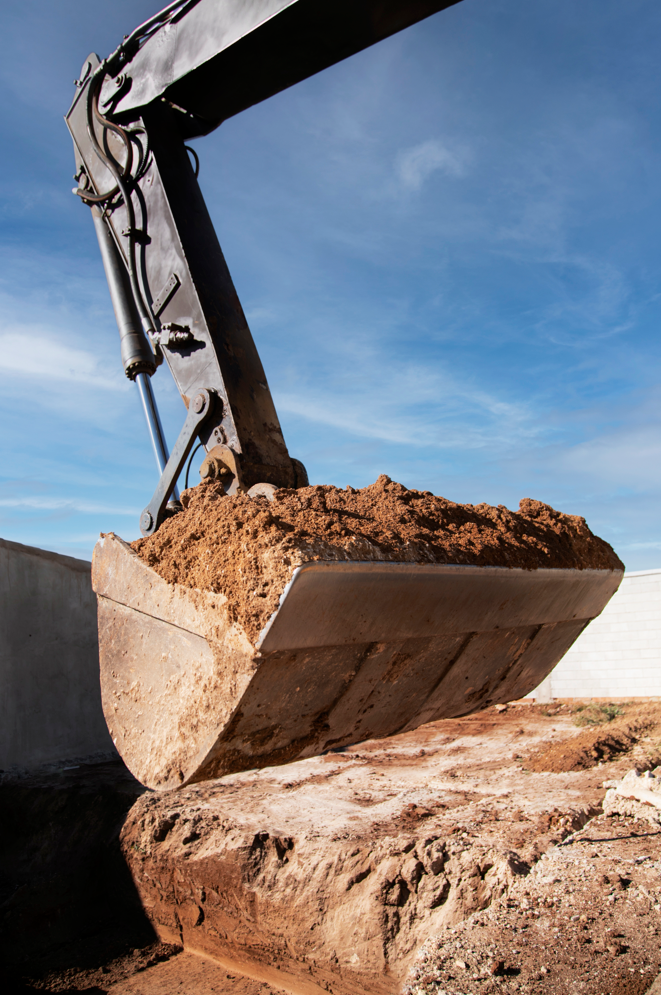 Прорахунок можливих збоїв та зсувів будівельних конструкцій - це важлива складова частина будівельного проекту. Під час планування будівництва необхідно враховувати можливі ризики та небезпеки, пов'язані з вибором місця, де будівництво планується. Наприклад, якщо будівництво планується на схилі гір, необхідно враховувати можливість зсуву грунту, що може призвести до руйнування будівельних конструкцій.
Прорахунок можливих збоїв та зсувів будівельних конструкцій
Оцінка навантажень та зношення будівельних матеріалів є важливою для забезпечення довговічності та безпеки будівельних конструкцій. Під час проектування будівель необхідно враховувати максимальні навантаження, які конструкція може витримати, а також оцінювати зношення матеріалів з часом. Також необхідно враховувати різні фактори, що можуть впливати на зношення матеріалів, такі як погодні умови, експлуатаційні умови та інші фактори.
Оцінка навантажень та зношення будівельних матеріалів
Практичне застосування параметрів зрушення земної поверхні є важливим для безпеки та стійкості будівель, споруд та інфраструктури в цілому.

Дослідження та відповідне врахування параметрів зрушення земної поверхні є необхідністю в багатьох галузях науки і техніки.
ВИСНОВОК